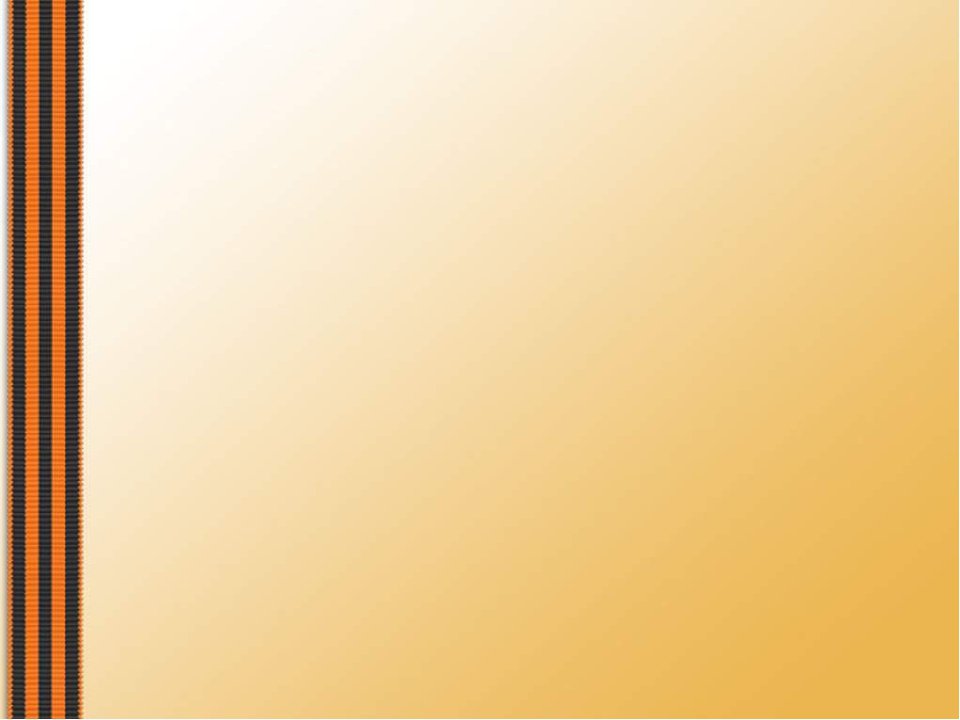 Лапин 
Иван Васильевич

родился 20 февраля 1914 года     в селе Чемское Гутовской волости Кузнецкого уезда Томской губернии  (ныне – Тогучинский район Новосибирская область)– скончался
5 ноября 1979 года, похоронен городе Тогучине

Герой Советского Союза 
(почётное звание, 
высшая степень отличия в СССР 
за заслуги перед государством, 
связанные с совершением геройского подвига)
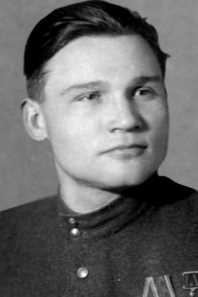 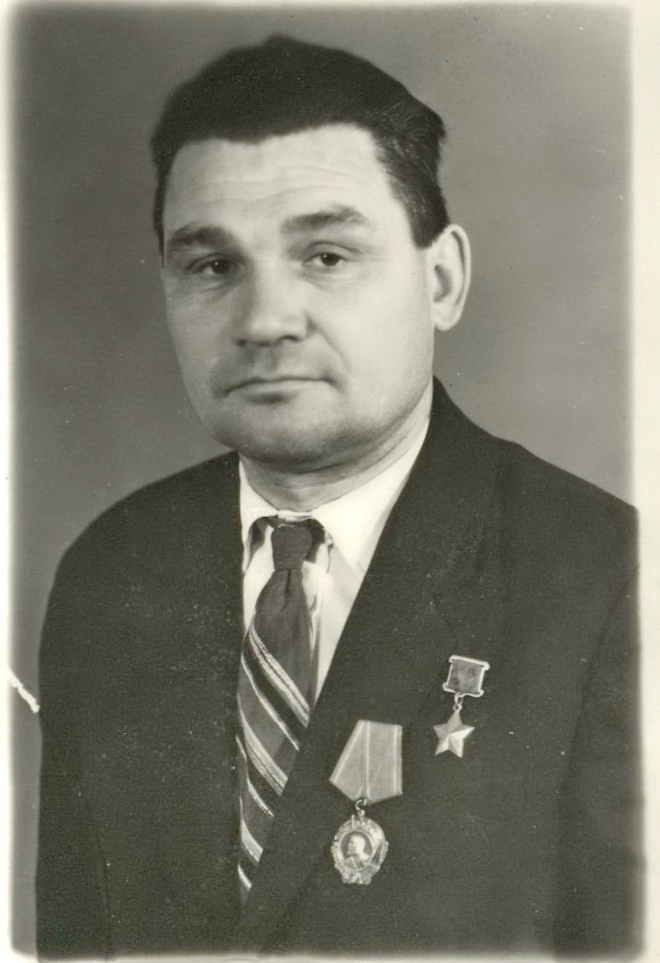 Иван Васильевич родился в крестьянской семье. 
В 1936 году Алма-Атинским РВК (по другим данным Легостаевским РВК) 
призван на службу в Рабоче-Крестьянскую Красную армию. 
В преддверии Великой Отечественной войны окончил Одесское военно-пехотное училище, назначен командиром учебной роты по подготовке офицеров для фронта.
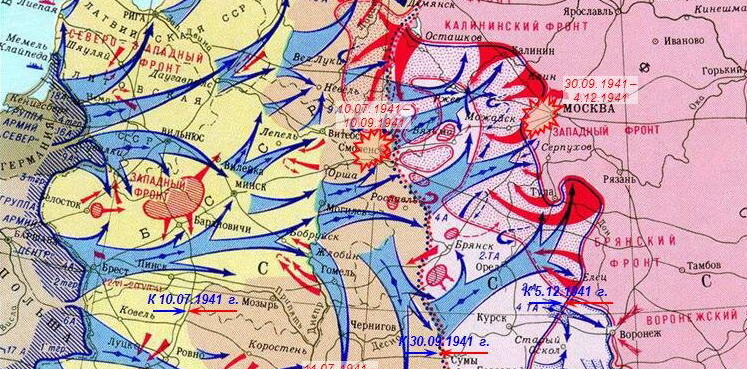 Войну начал в августе 1941 года        на Западном фронте. 
С августа 1943 года учувствовал в боях на Воронежском и 1-м Украинском фронтах.
К 1943 году Иван Лапин – старший лейтенант, командир стрелкового батальона 
569 стрелкового полка 161 стрелковой дивизии 40-й армии Воронежского фронта. 
За время войны был контужен и трижды ранен. 
Особо отличился в боях при форсировании реки Днепр.
Битва за Днепр, принятое в отечественной военно-исторической литературе название совокупности оборонительных и наступательных операций советских войск, проведённых в августе – декабре 1943 года в целях освобождения Левобережной Украины. 
ИЗ НАГРАДНОГО ЛИСТА:
«15 сентября 1943 года, в бою за хутор Волошино Полтавской области, старший лейтенант Лапин организовал танковый десант из состава лучших стрелков батальона, и командуя этим десантом, нанес противнику серьезные потери: уничтожил свыше 50 фашистов, 
5 станковых и 7 ручных пулеметов, подбил самоходную пушку, 2 автомашины 
с боеприпасами и живой силой противника,
 захватил исправных: противотанковую пушку и 2 миномета 81 м/м. 
В борьбе за плацдарм на правом берегу Днепра в районе Зарубинцы – Трактомировка – Великий Букрин Киевской области, 23 – 24 сентября 1943 года старший лейтенант Лапин, проявил геройство, бесстрашие, стойкость и решительность. Под сильным воздействием авиации и обстрелом артиллерии противника, силами своего стрелкового батальона первым форсировал Днепр и начал бой с противником, тесня его от берега, захватывая плацдарм для дальнейших действий полка и всего соединения. 
Показывая образцы геройства, стойкости и отваги, в боевых порядках своего батальона, он отражал неоднократные ожесточенные контратаки противника, пытавшегося опрокинуть полк, нанося немецко-фашистским захватчикам серьезные потери. 
При отражении контратаки противника 28 сентября в районе В. Букрин, был ранен, но продолжал командовать батальоном до прихода назначенного заместителя…»
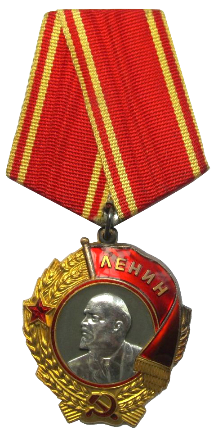 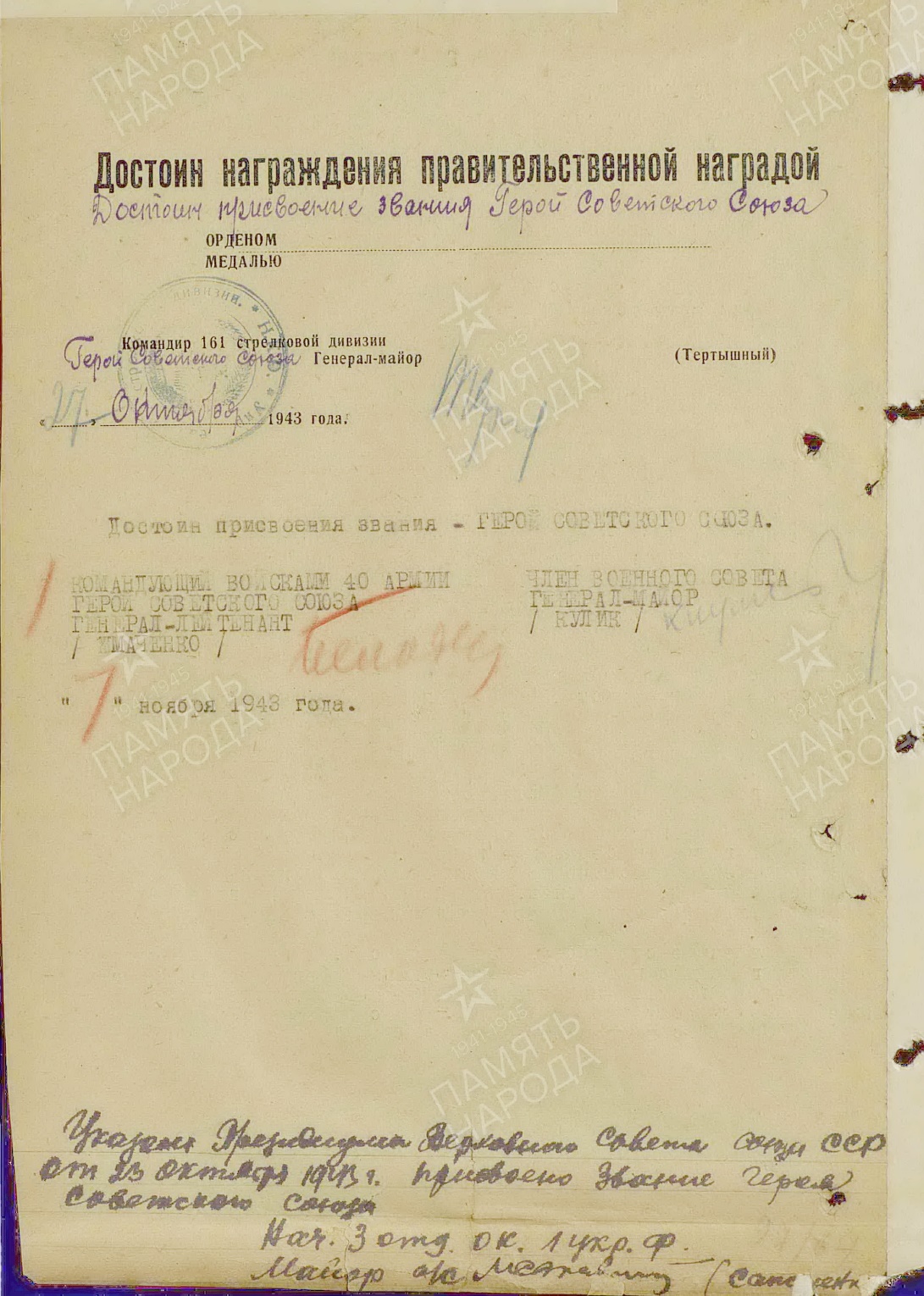 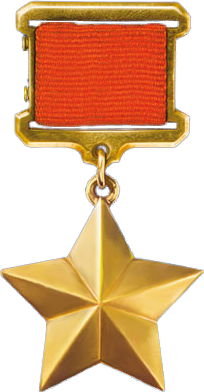 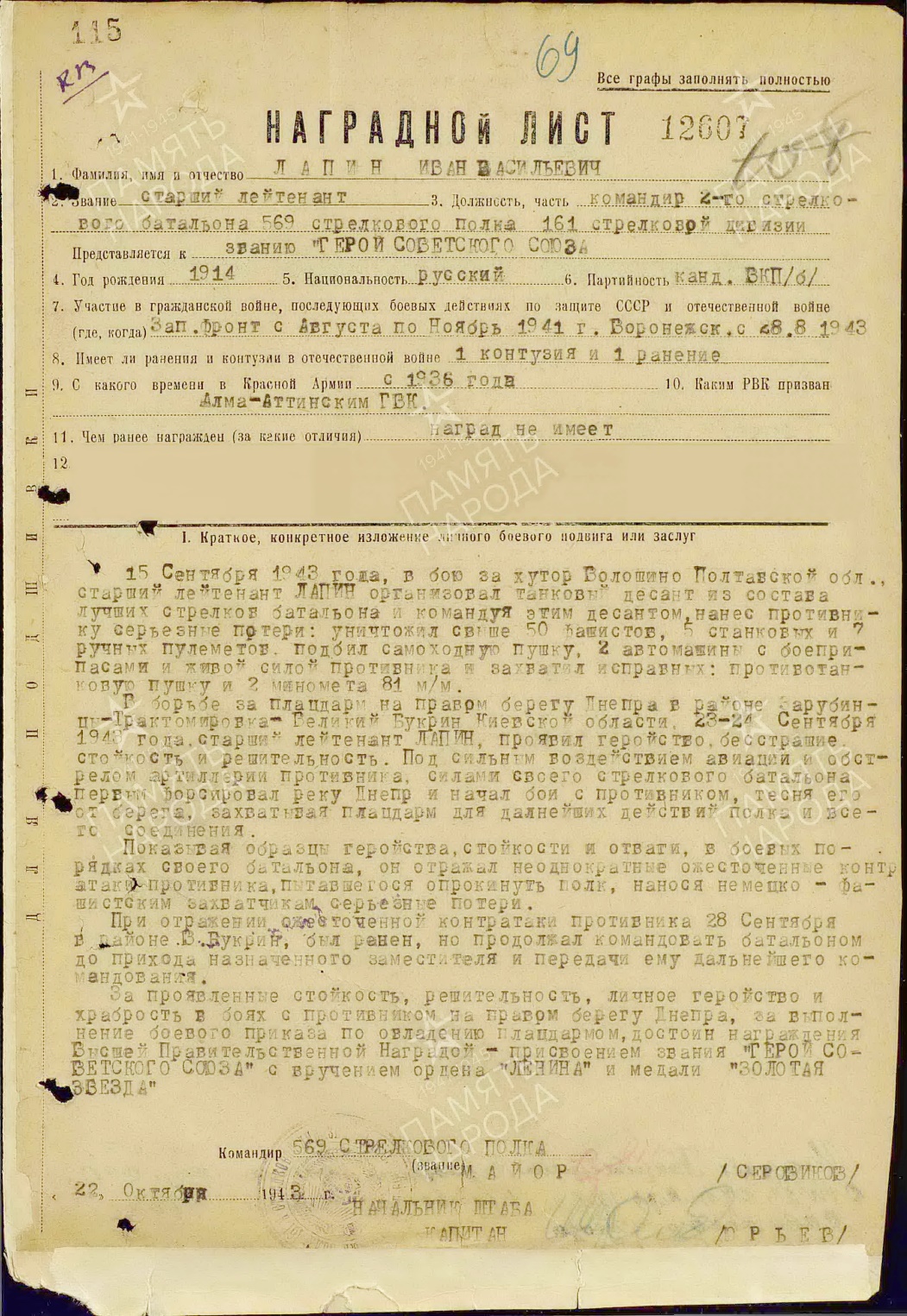 Указом Президиума Верховного Совета СССР 
от 23 октября 1943 года 
за «успешное форсирование реки Днепр, прочное закрепление и расширение плацдарма, проявленные при этом отвагу и геройство»
 старшему лейтенанту Лапину Ивану Васильевичу
 присвоено звания 
Героя Советского Союза 
с вручением ордена Ленина и медали «Золотая Звезда».
БОЕВЫЕ НАГРАДЫ
БОЕВОЙ ПУТЬ
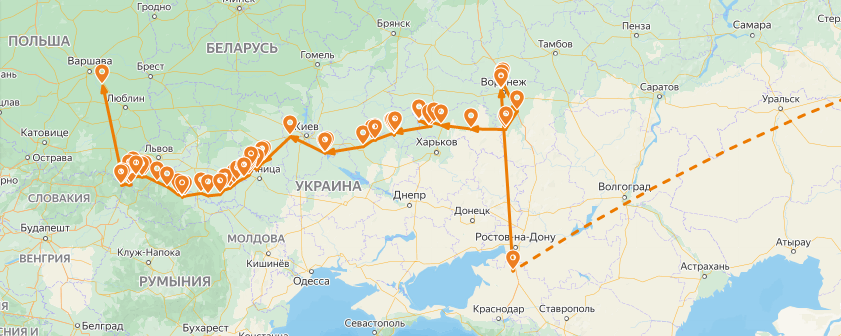 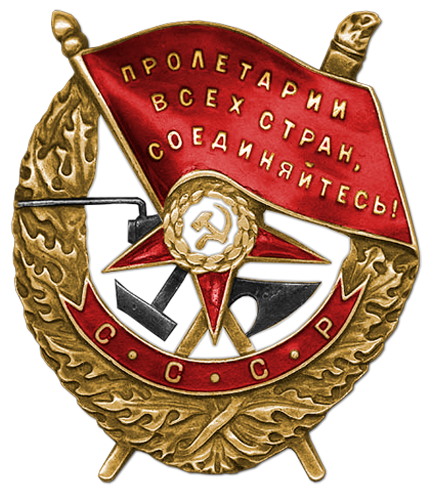 орден 
Красного Знамени 
(20.11.1944)
В ноябре 1943 года, в боях на подступах к городу Житомиру, Иван Васильевич был тяжело ранен. Врачам удалось сохранить ему жизнь, но в 1944 году капитан Иван Лапин был уволен в запас по ранению. За подвиги под Житомиром комбат был награжден орденом Красного Знамени. Однако Иван Васильевич об этом не знал. И только в канун празднования 20-й годовщины со дня Победы над фашистской Германией (1965 год) эту заслуженную, но не полученную награду ему торжественно вручили в клубе работников КПП города Тогучина.
По увольнению в запас Иван Лапин жил и работал в городе Тогучине. 
В Тогучинском архиве хранятся документы организаций и предприятий, по которым можно проследить трудовую деятельность Ивана Васильевича – это 
                                            «Союзпечать», 
                                                                 Комбинат производственных предприятий,
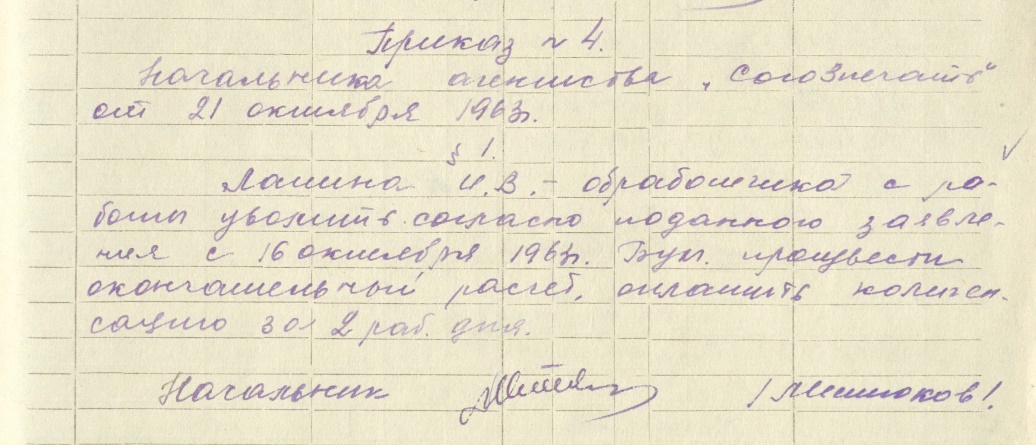 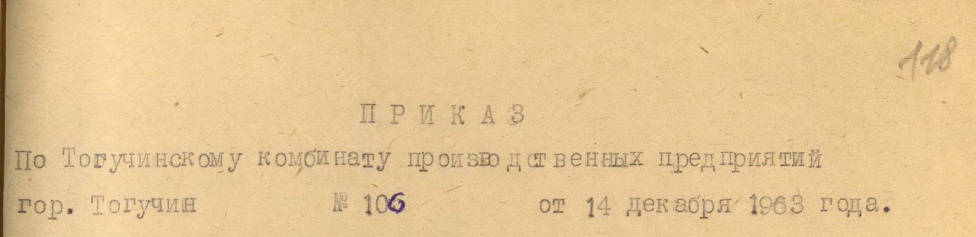 Деревообрабатывающий комбинат, 
откуда Иван Васильевич ушел на пенсию.
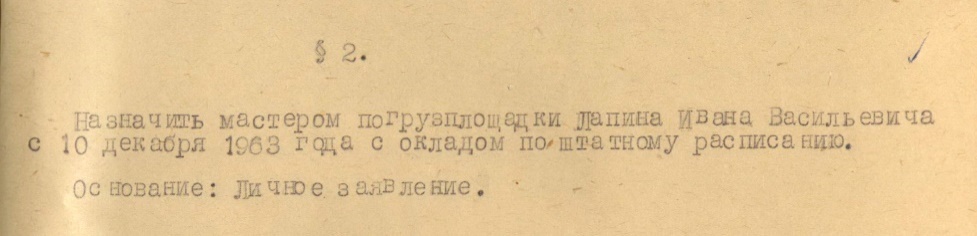 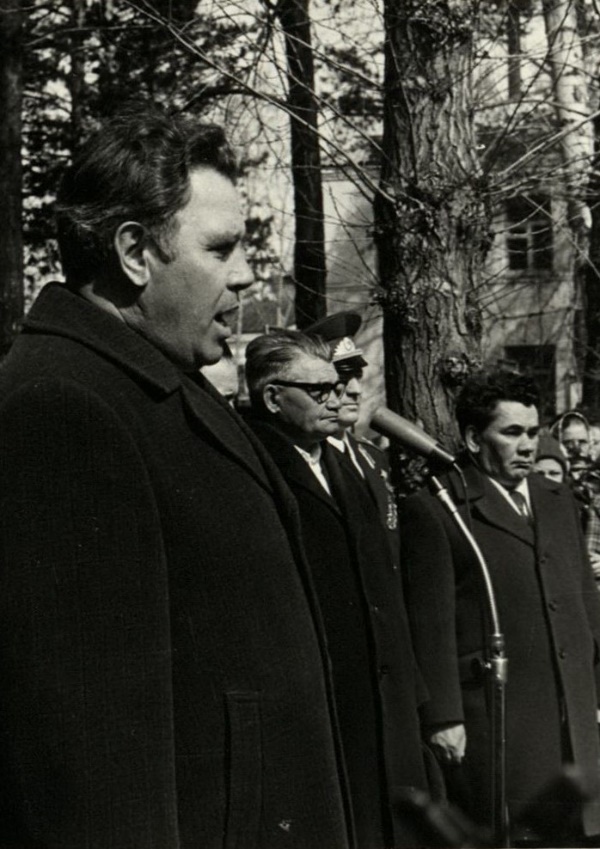 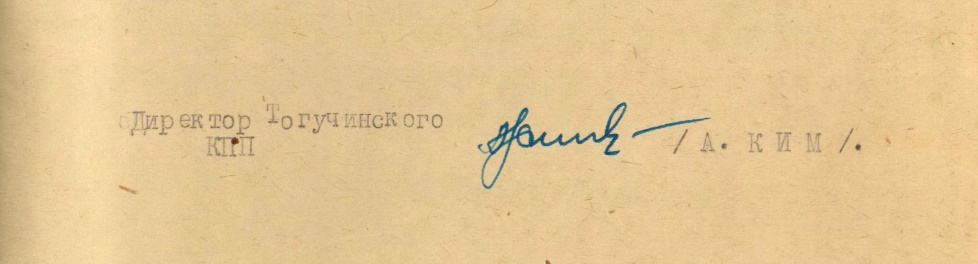 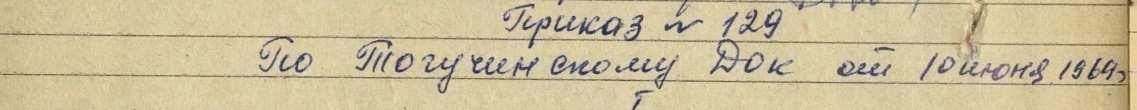 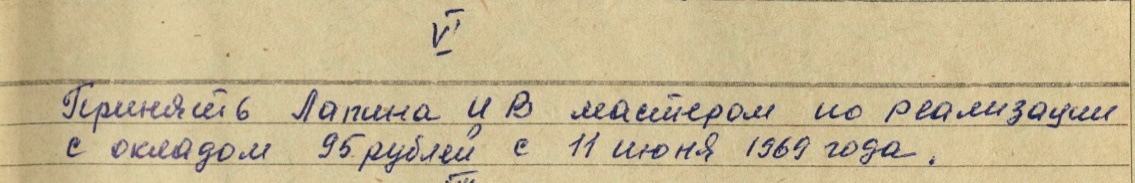 В архиве хранится фотография с митинга 
9 мая 1974 года
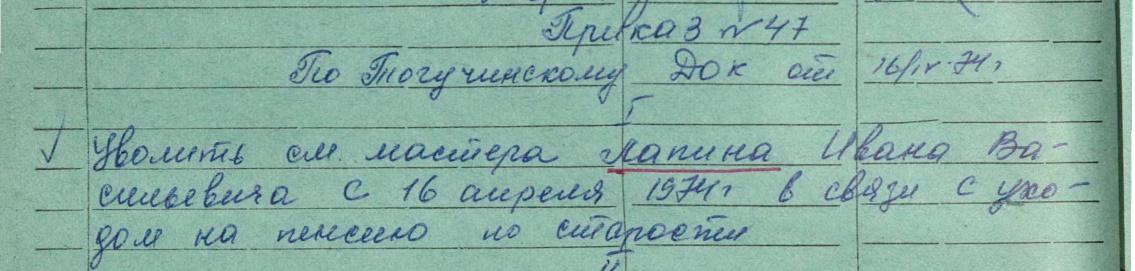 Лапин Иван Васильевич (второй слева) на митинге 9 мая 1974 года.
Имя Лапина Ивана Васильевича запечатлено в книге 
«НОВОСИБИРЦЫ – ГЕРОИ ОТЕЧЕСТВА». 
В Тогучинском архиве хранятся подшивки 
районных газет, книги местных авторов, 
в которых опубликованы
 историко-биографические 
сведения, статьи, заметки о нем.
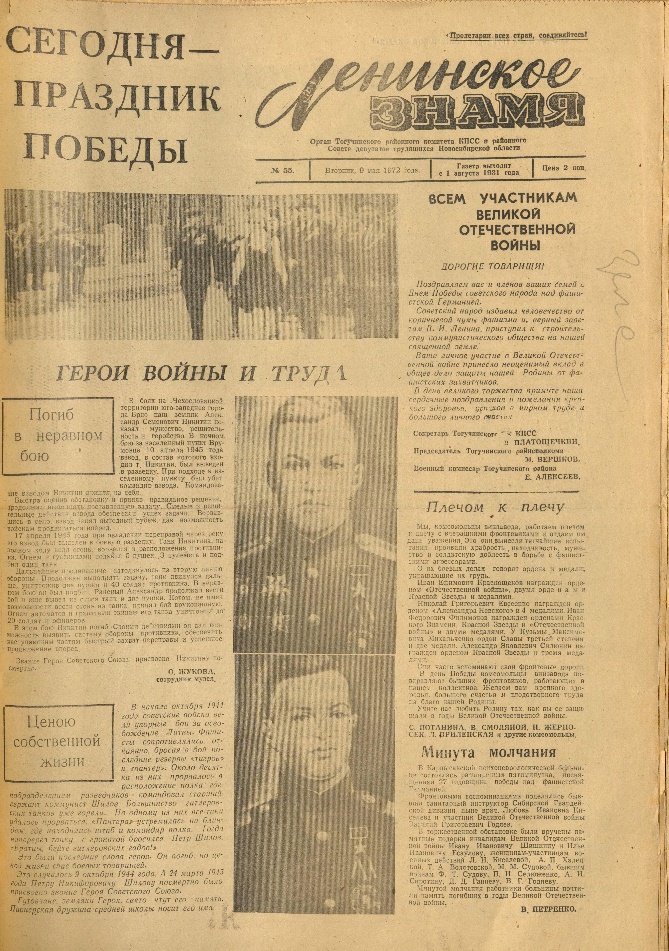 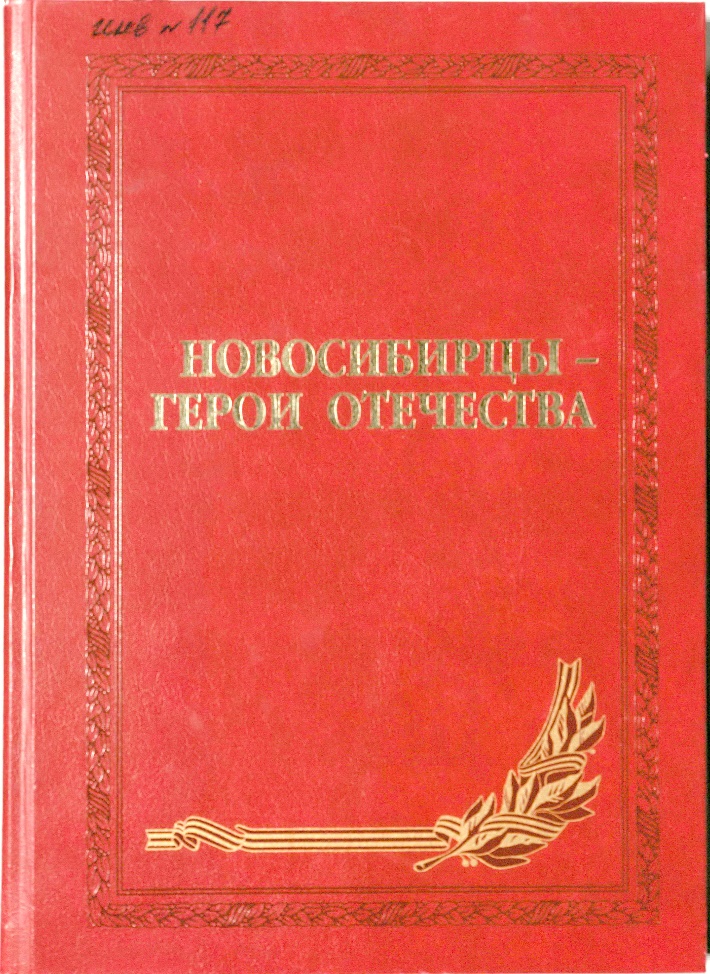 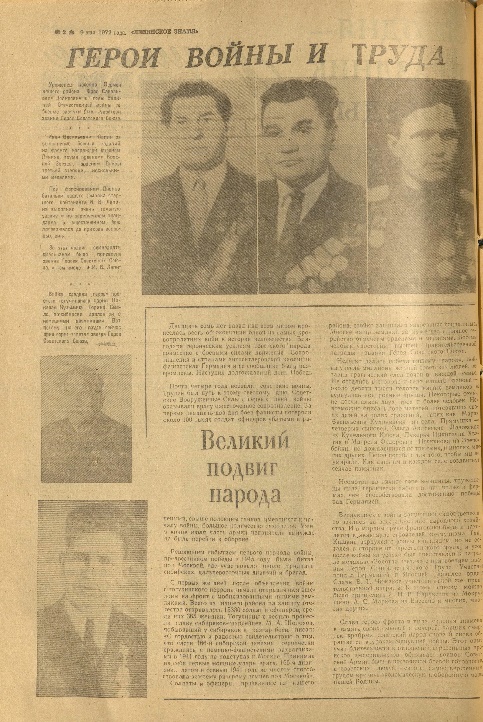 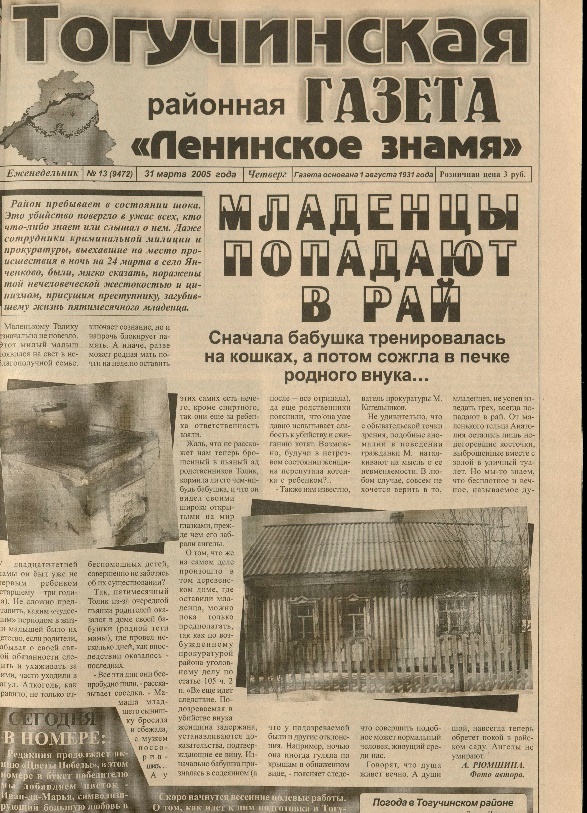 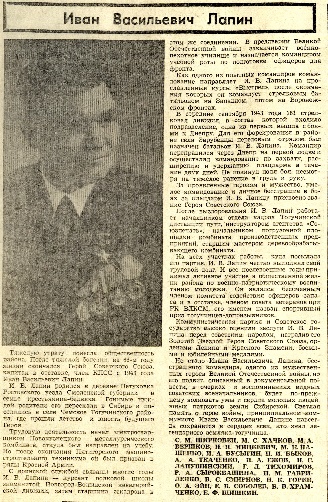 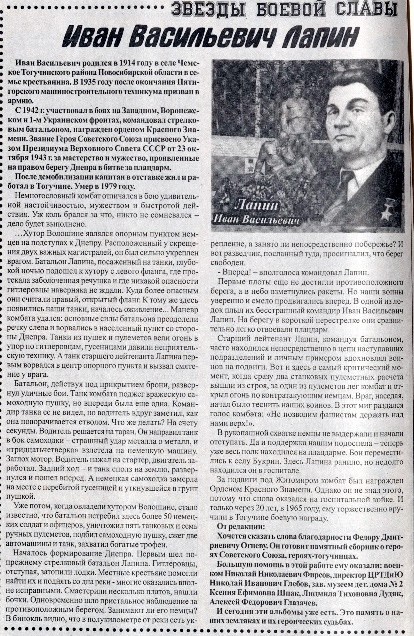 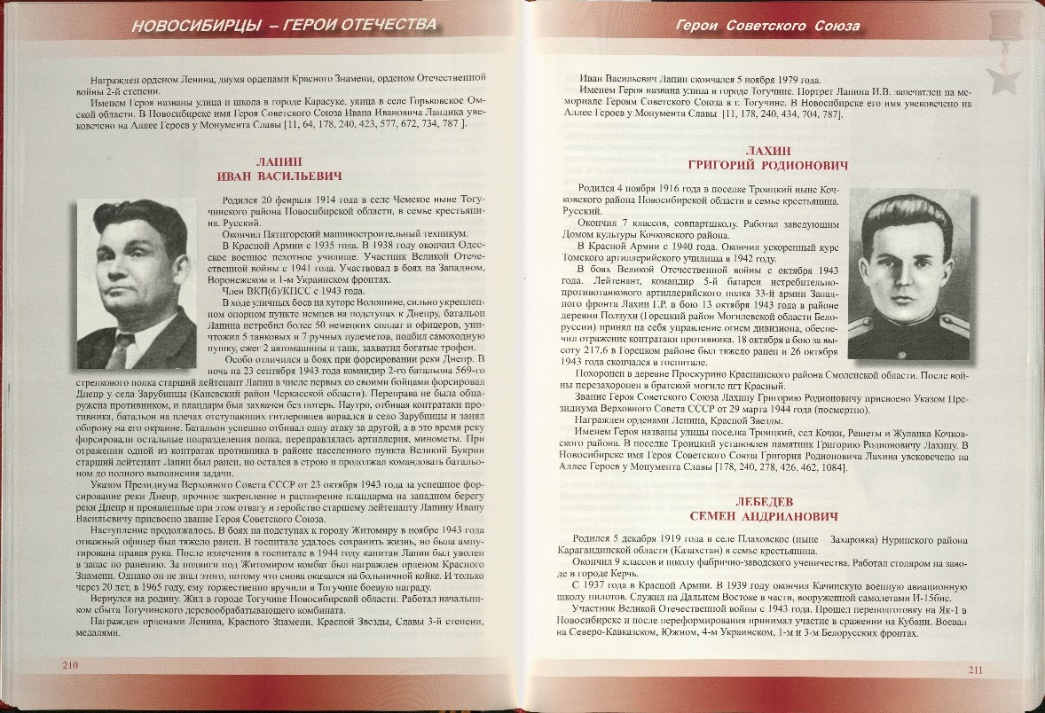 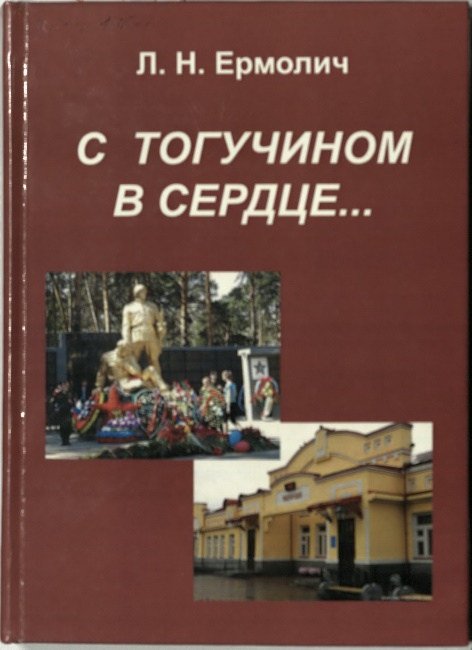 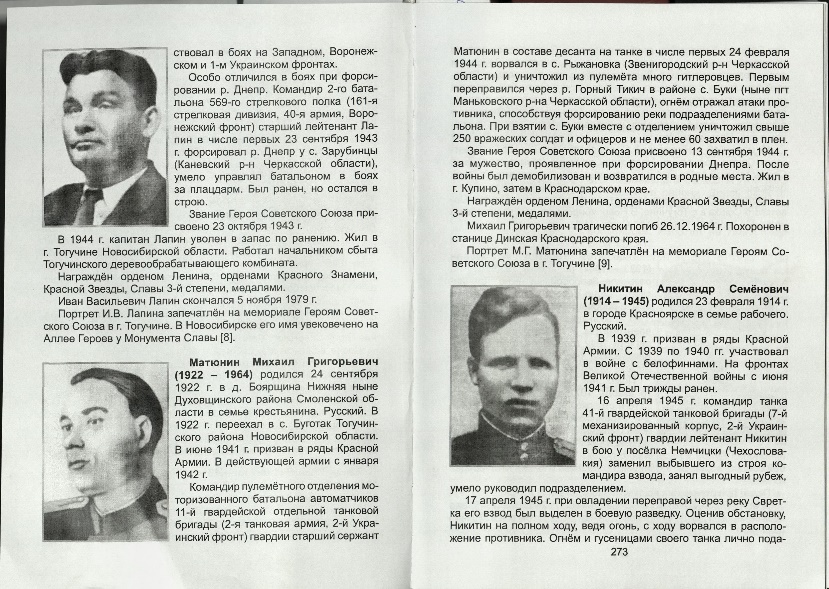 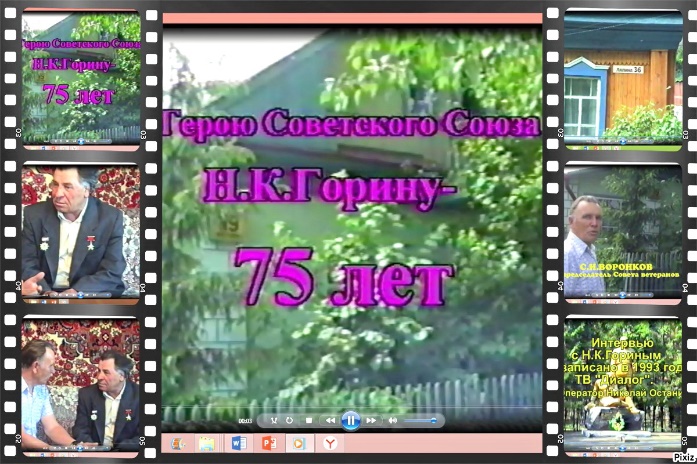 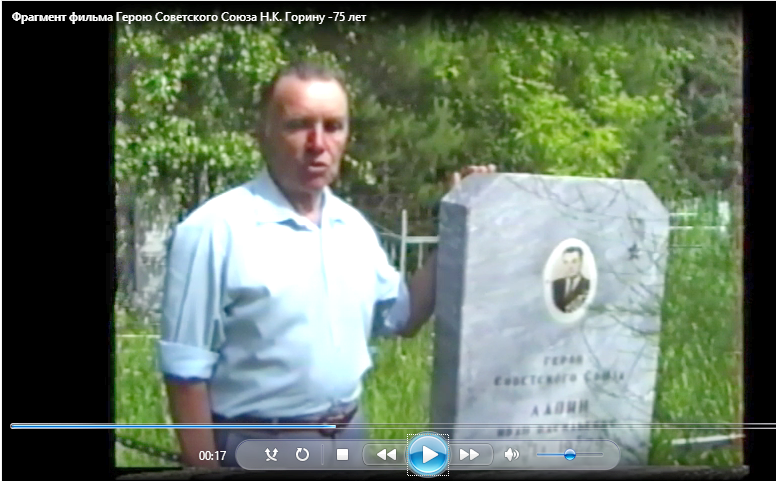 В архиве хранится фильм «Герою Советского Союза Н.К. Горину – 75 лет», который проживал на улице имени героя СССР И.В. Лапина. Фрагмент фильма посвящен Ивану Васильевичу Лапину.
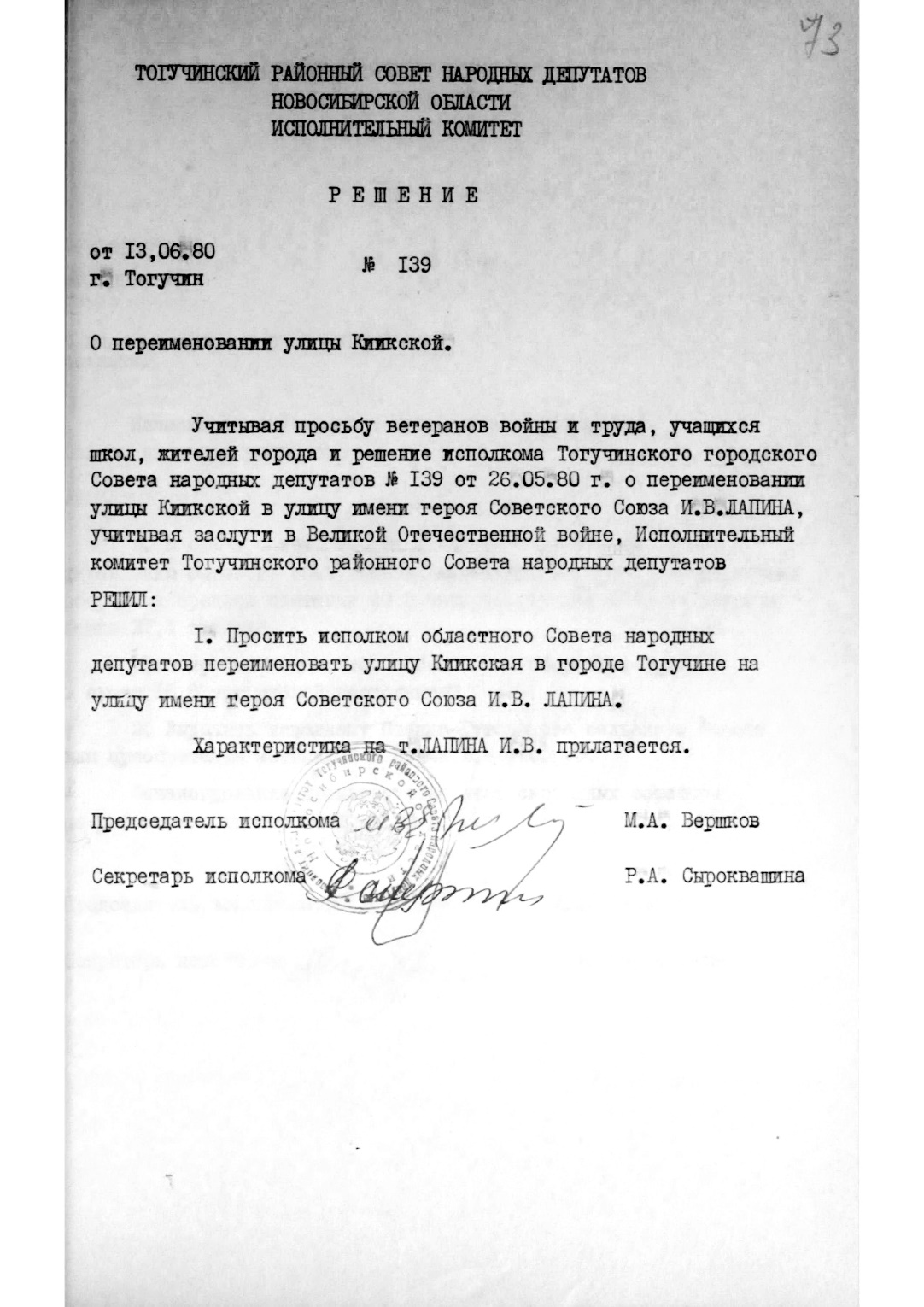 13 июня 1980 года решением № 139 Тогучинского райисполкома 
улица Киикская переименована в улицу имени героя Советского Союза И.В. Лапина
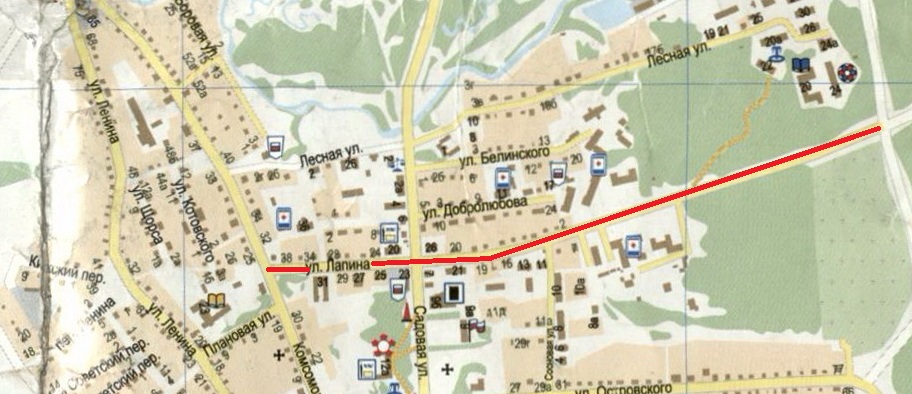 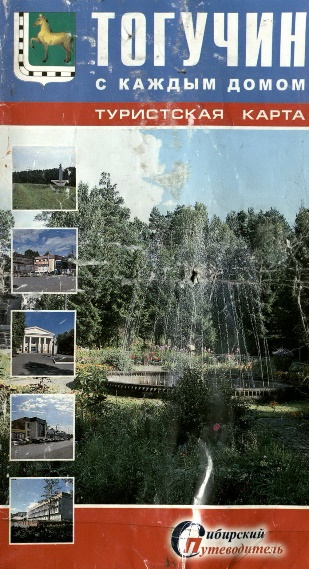 имя Ивана Васильевича Лапина
увековечено на мемориальном комплексе 
города Тогучина «Память» 
и на Аллее Героев у Монумента Славы в г. Новосибирске
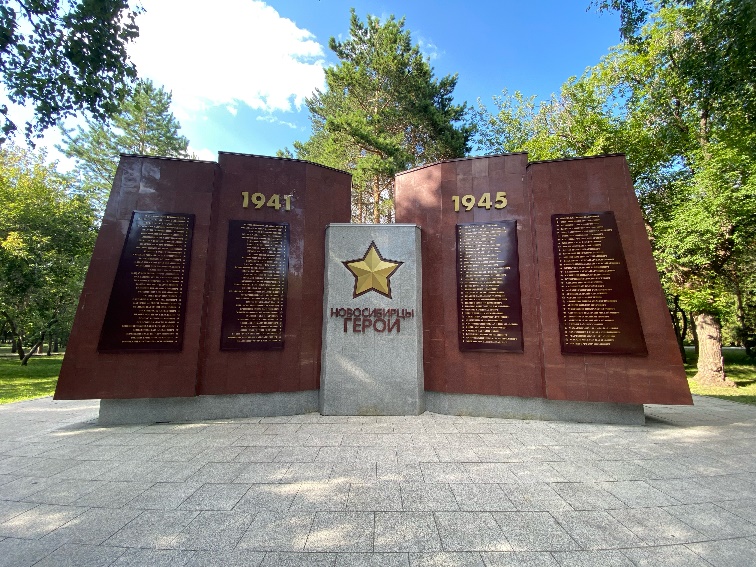 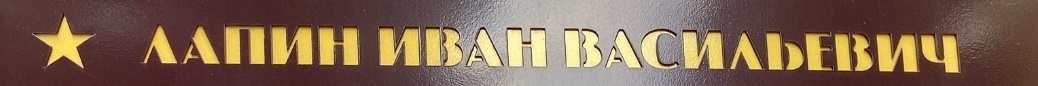 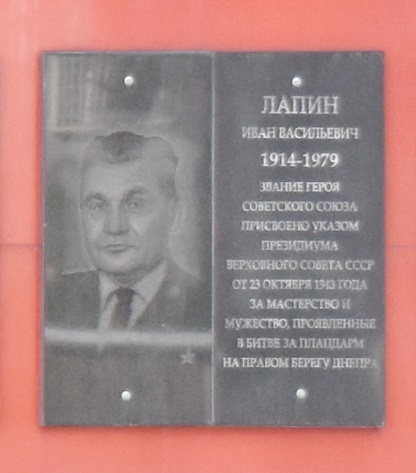 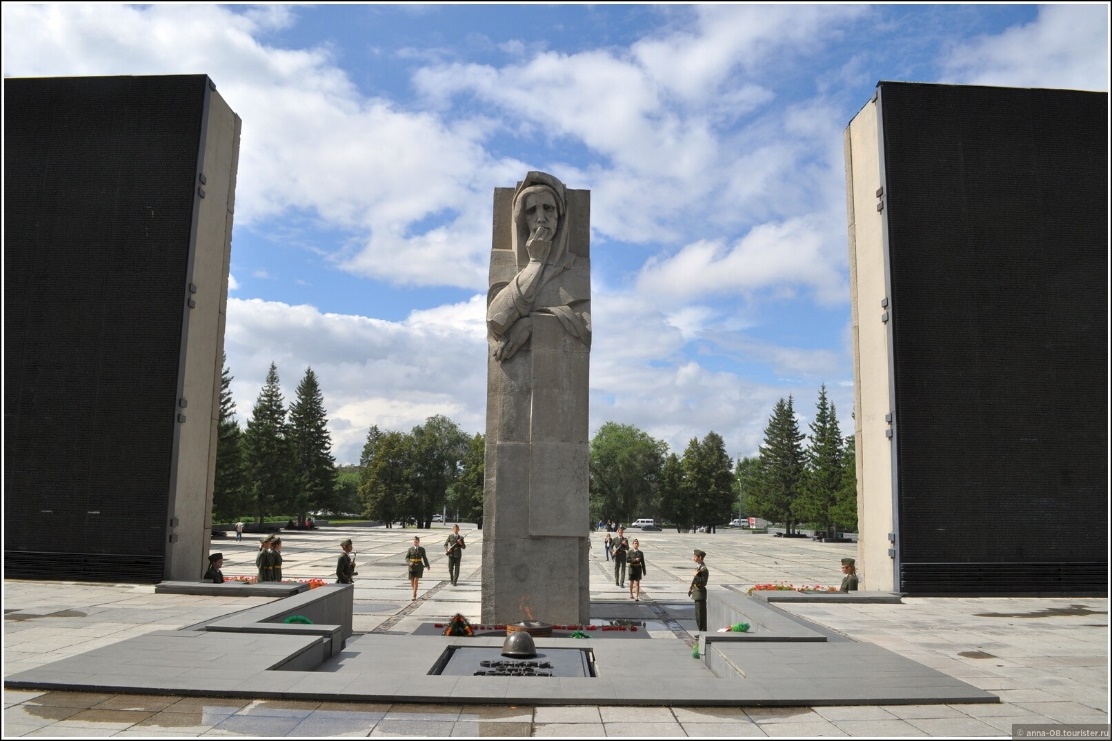 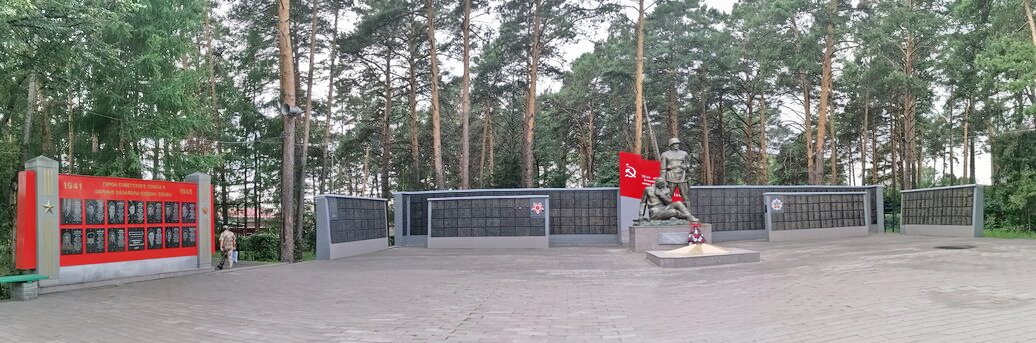